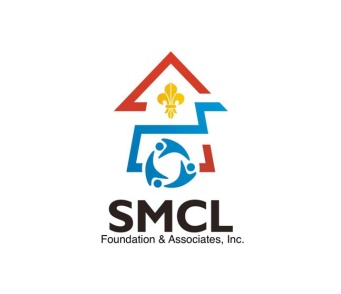 S.M.C.L Foundation & Associates Inc. Sport and Super Bowling and Family Entertainment Center LLC Development
R.A. Management Group LLC
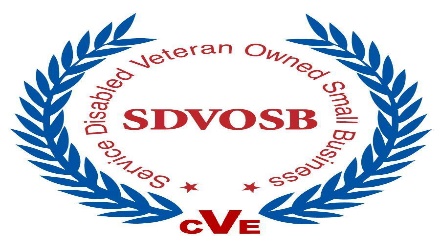 Basketball Court
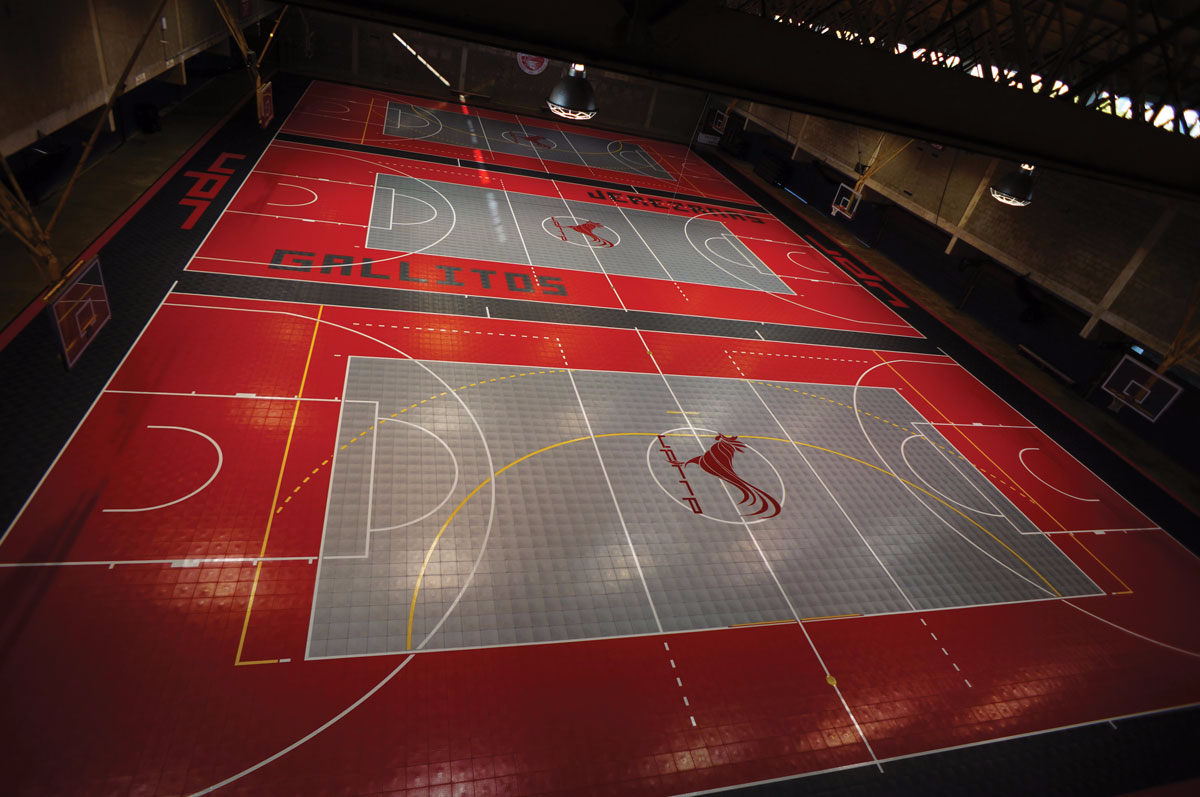 Indoor Track
Weight Room
Fitness Studios
50M Swimming Pool
Adaptive Pools
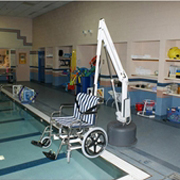 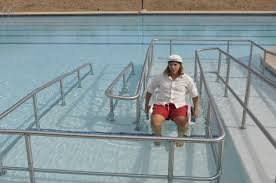 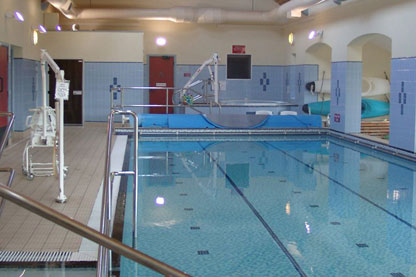 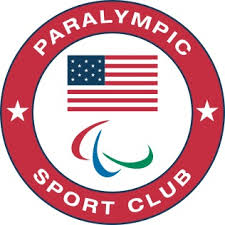 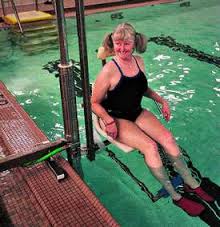 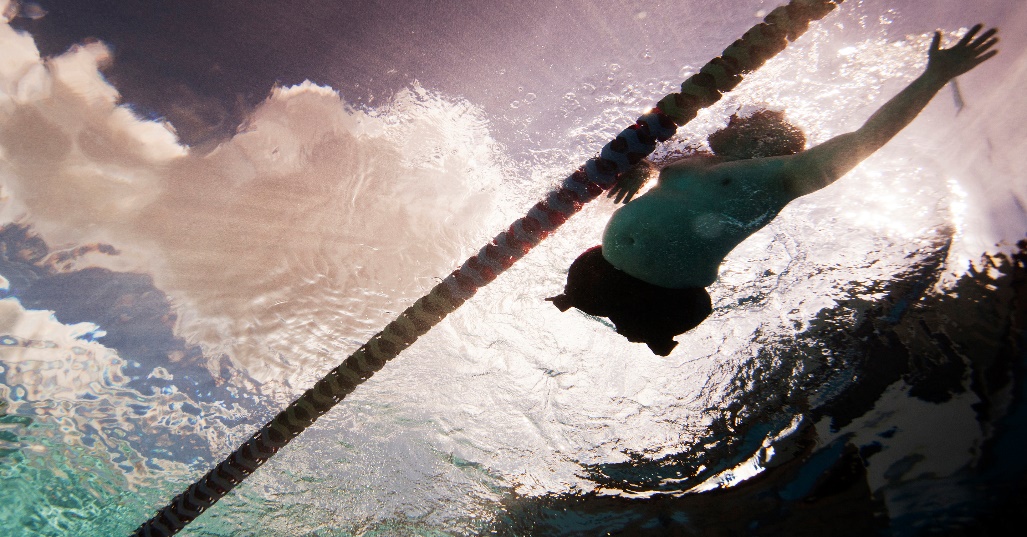 Rock Climbing
Sports Complex Medical Center
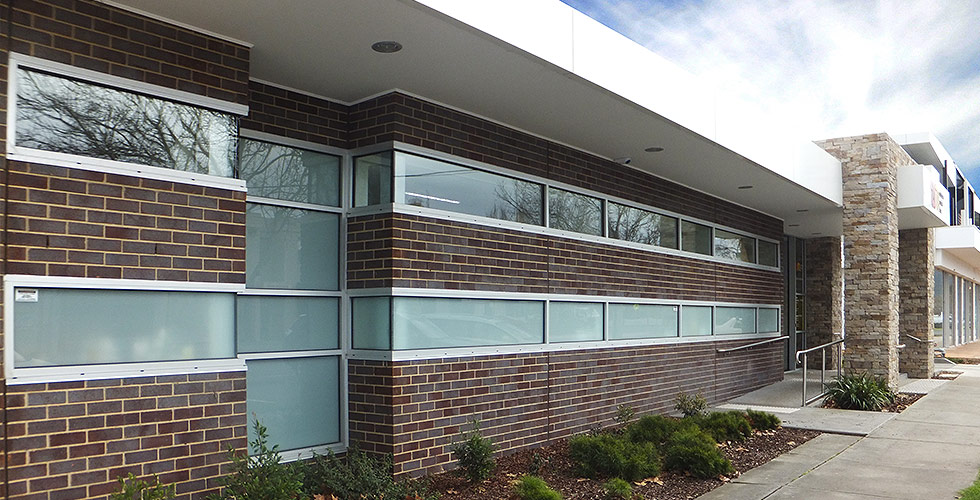 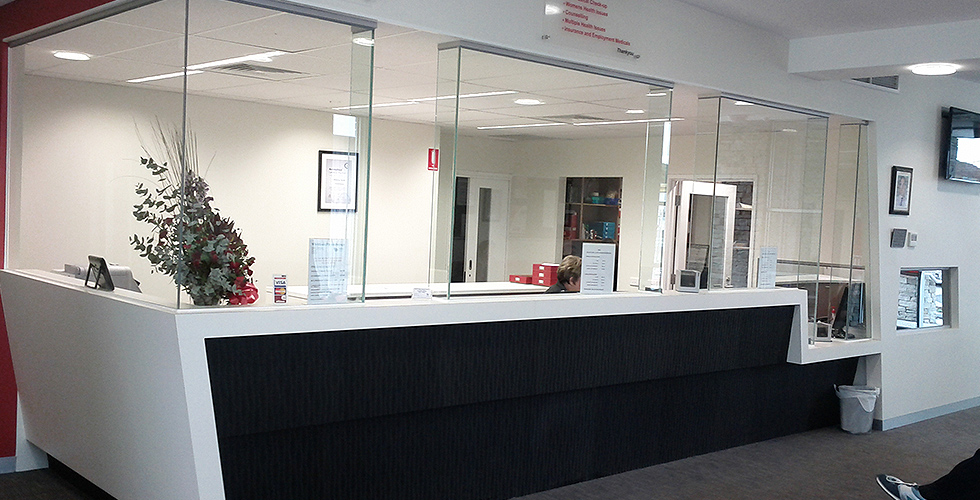 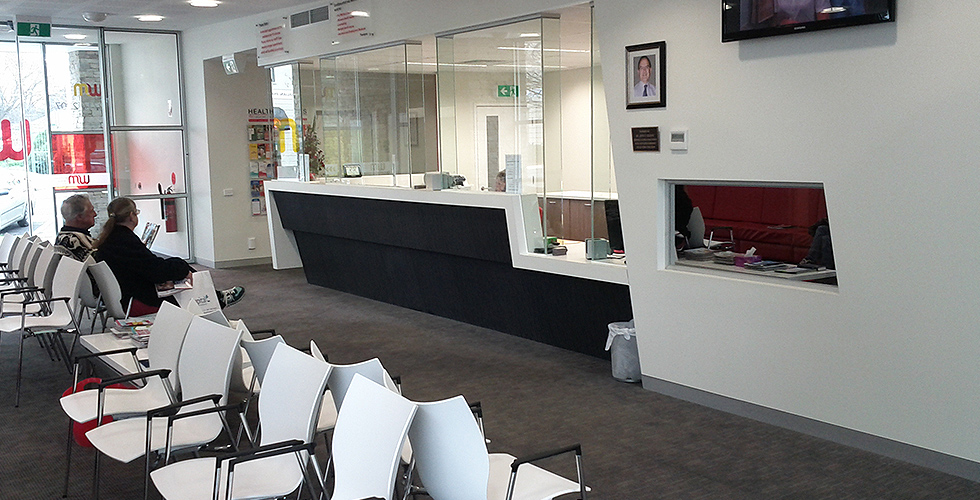 Multi Purpose and Office Building
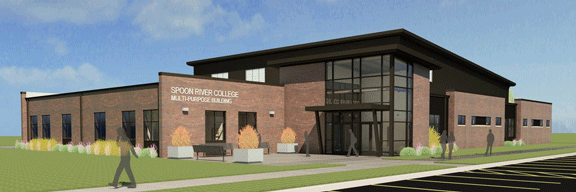 Movie Theater
Movie Theater Food Court
Movie Theater
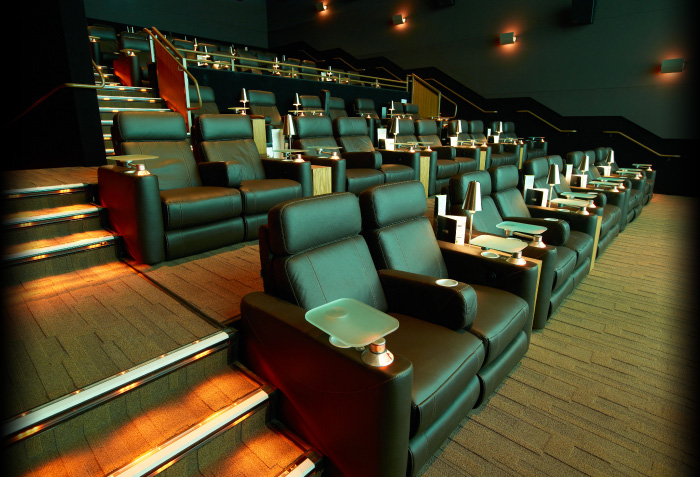 Bowling Alley
Church League Revenue Sharing Program
All Partner Churches will share in the revenue for the bowling league on a weekly basis.
Also, an additional 10% will be shared on all food and beverages on Church Night League Program.
Bowling Alley
Bowling Alley Pool Hall
Roller Rink
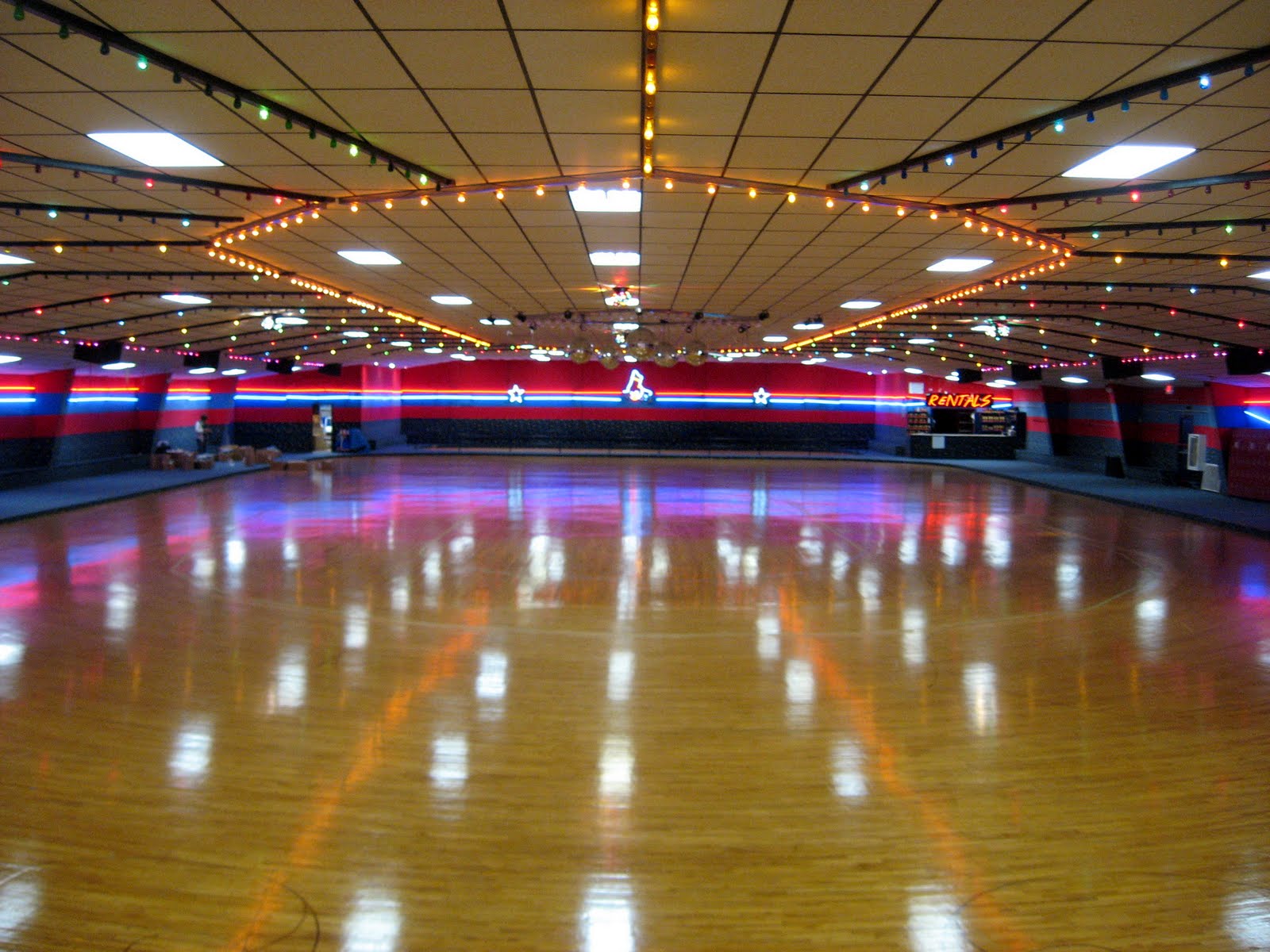 Laser Tag
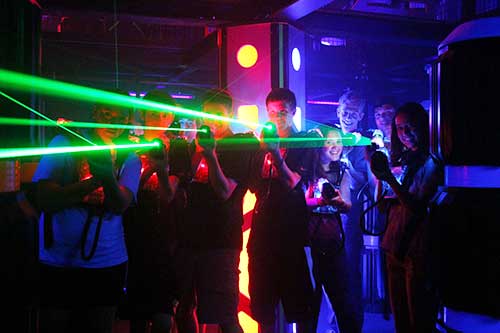 Laser Tag
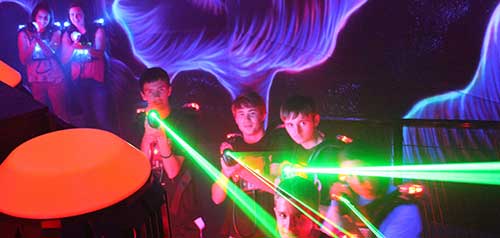 Black Light Indoor Putt Putt
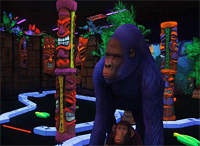 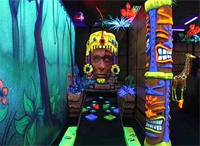 Indoor Go Kart
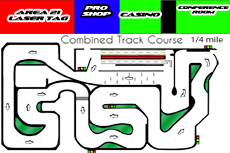 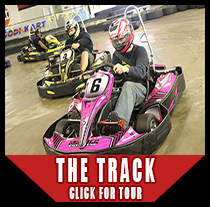 Mini Conference Center
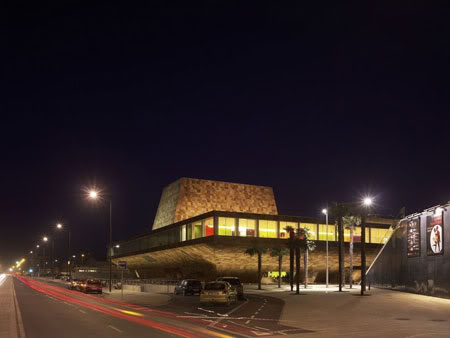 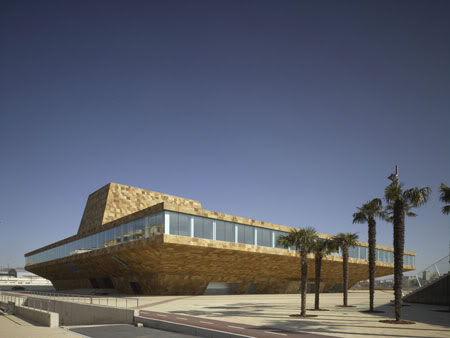 Mini Conference Center